Factors Affecting Performance
How does training affect performance?
Students learn about:
Energy Systems
Alactacid system (ATP/PC)
Lactic acid system
Aerobic system
Critical Question 1:How does training affect performance?
Students learn to:
Analyse each energy system by exploring
Source of fuel
Efficiency of ATP production
Duration that the system can operate
Cause of fatigue
by-products of energy production
Process and rate of recovery
Energy systems need to be covered first in order to understand everything else covered under how does training affect performance
Many types of training match with particular energy systems
Principles of training help you understand how the types of training and their methods are modified and adapted to ensure they are producing the physiological adaptations wanted
We will look at the physiological adaptations to training (changes your body makes to the stress of training in order to make training easier next time)
How does training affect performance?
Energy systems provide the energy required by muscles for movement
Body requires energy to be in the form of ATP (Adenosine Tri-Phosphate) – this allows for energy to be converted from chemical energy into mechanical (movement) energy
3 main energy systems:
Alactacid or ATP/PC system
Lactic acid system
Aerobic system
Energy Systems
It is important to remember that the energy systems are all used at the same time to produce ATP, but at particular times in sports, a specific system is dominant
Example
Aerobic system - in AFL when the ball goes out of play and players jog back to position
Lactic acid system – when the full back sprints forward in attack and then needs to sprint back to defend
ATP/PC system – short sprint to the ball or jumping for a mark
Energy Systems
Alactacid (ATP/PC) Energy System
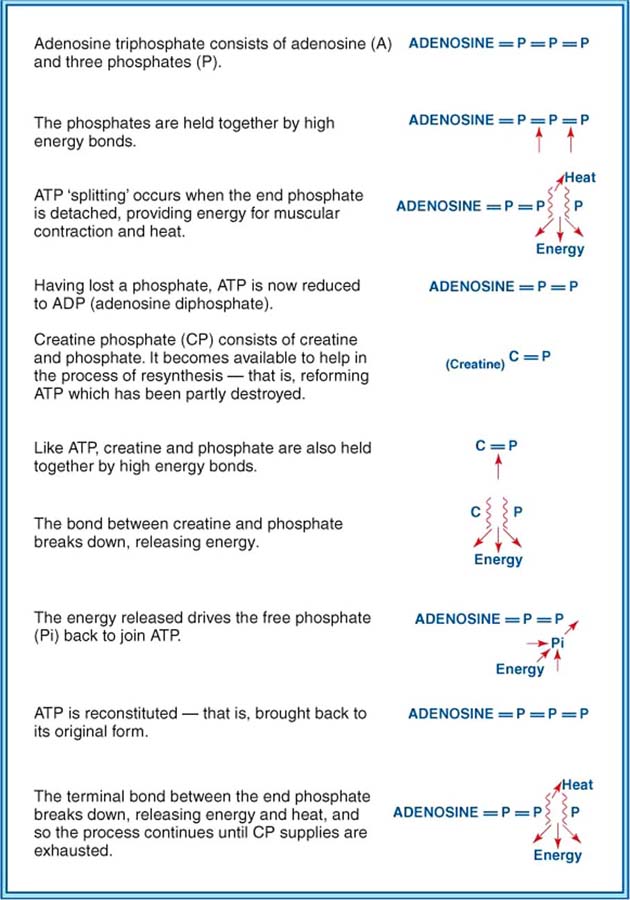 Lactic Acid Energy System
Aerobic Energy System